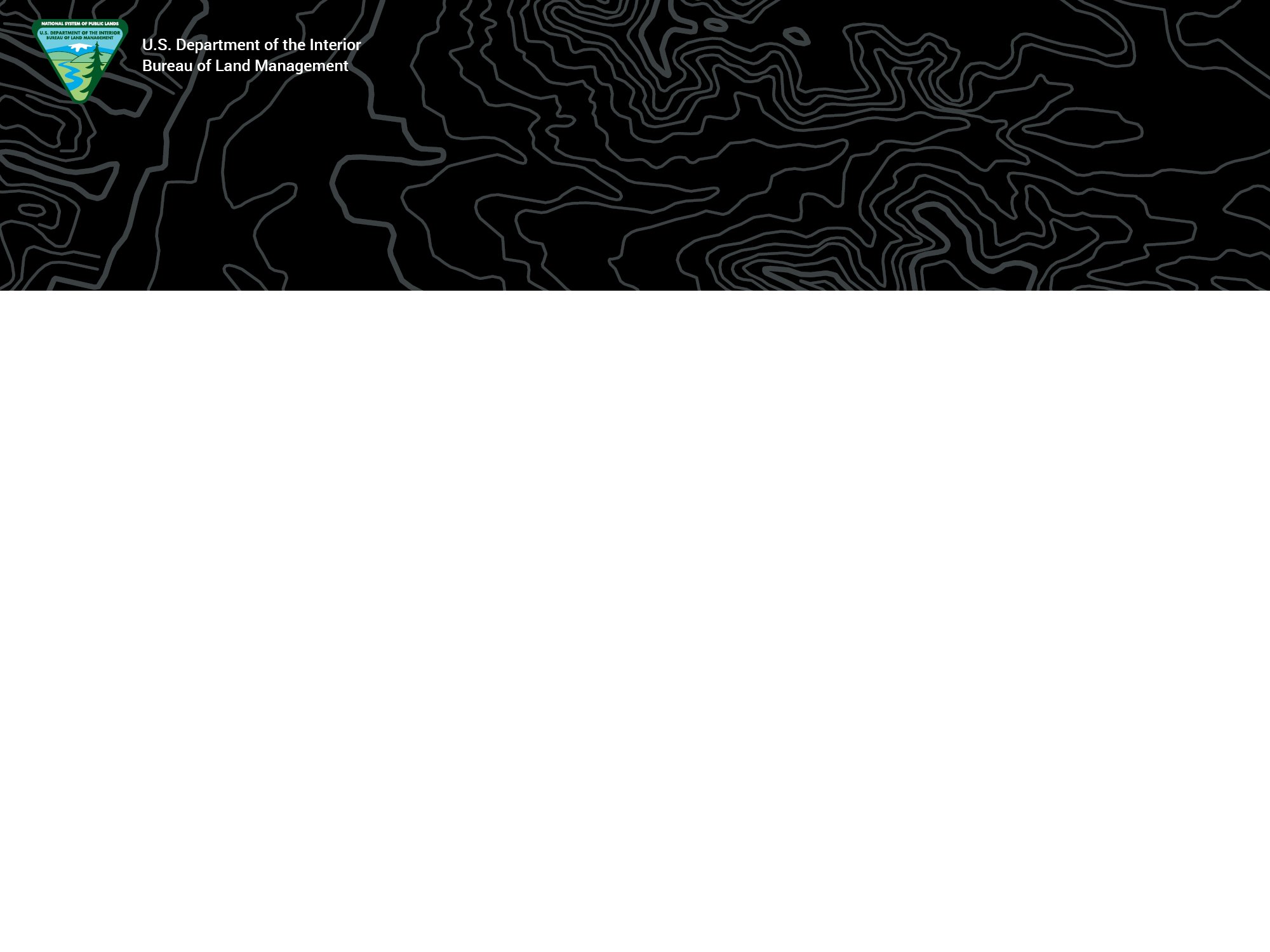 BLM Wind Energy Program
January,  2018
Supporting Text
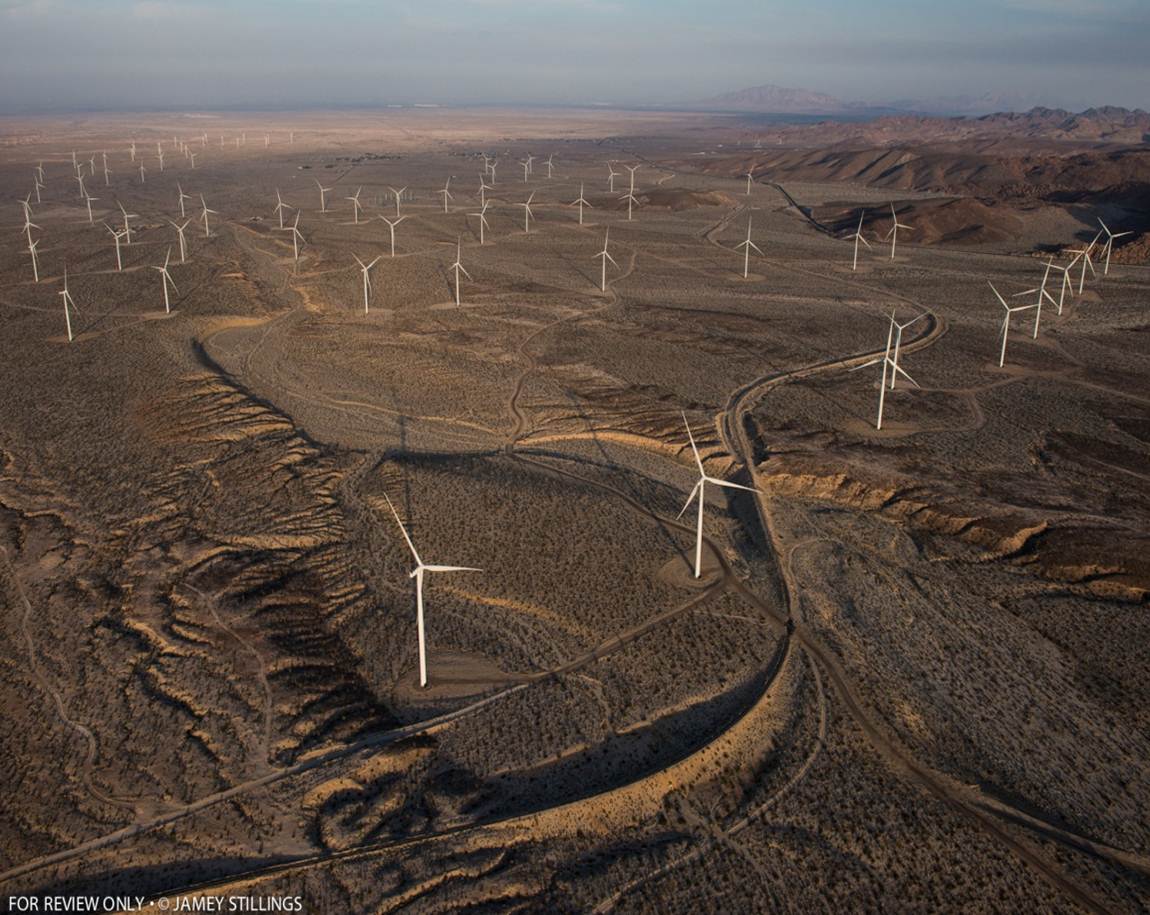 BLM Public Surface: 248 million acres
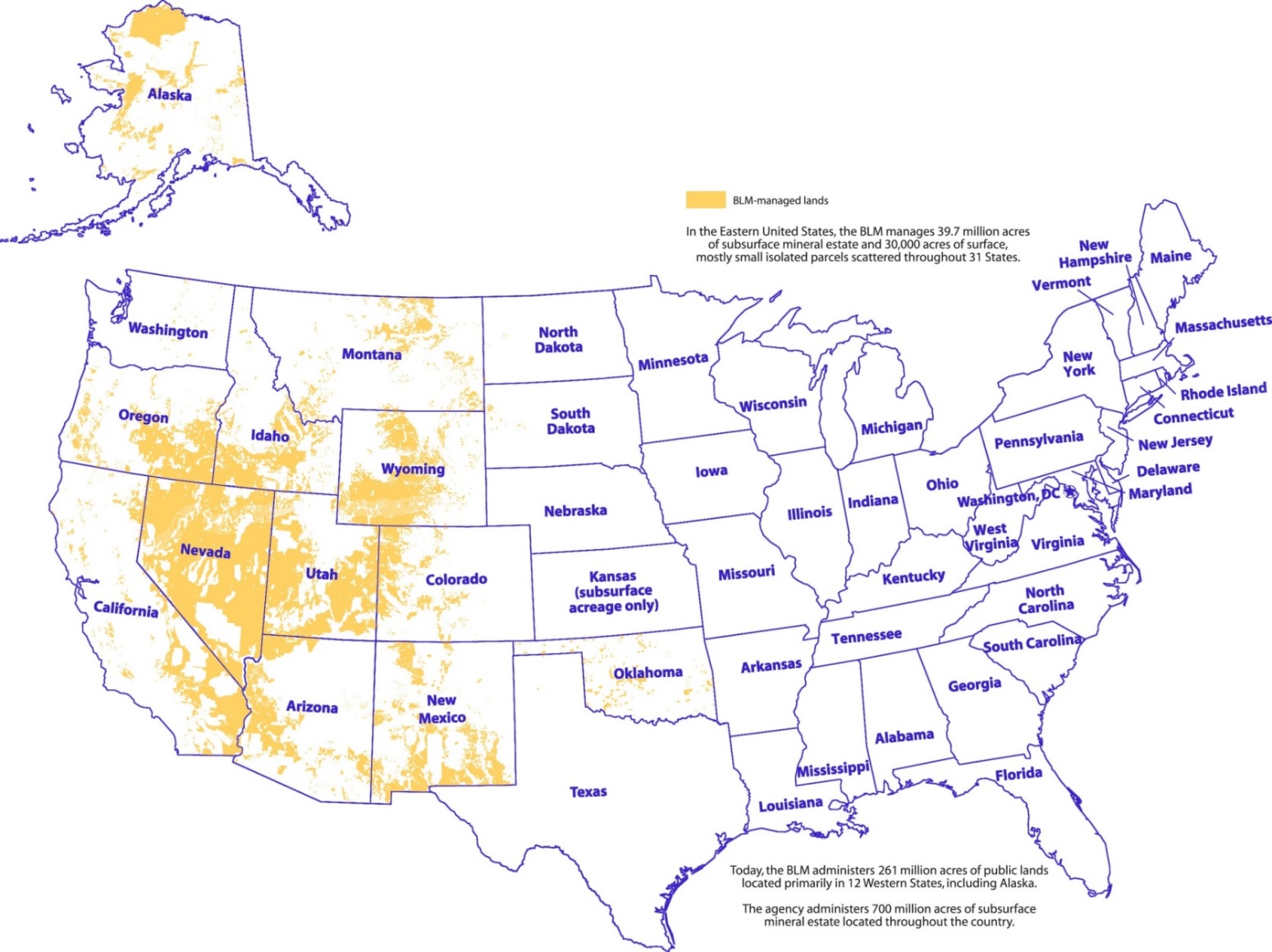 Wind Energy Program
40 Approved Projects
5,608 MWs installed capacity;
Annual Revenue = $4.5M+ per year
Distribution of Projects
Arizona - 2
California – 27
Idaho – 1
Nevada – 3
Oregon – 3
Utah – 2
Wyoming - 2
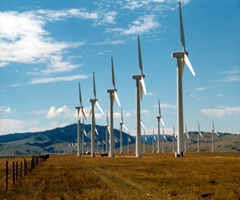 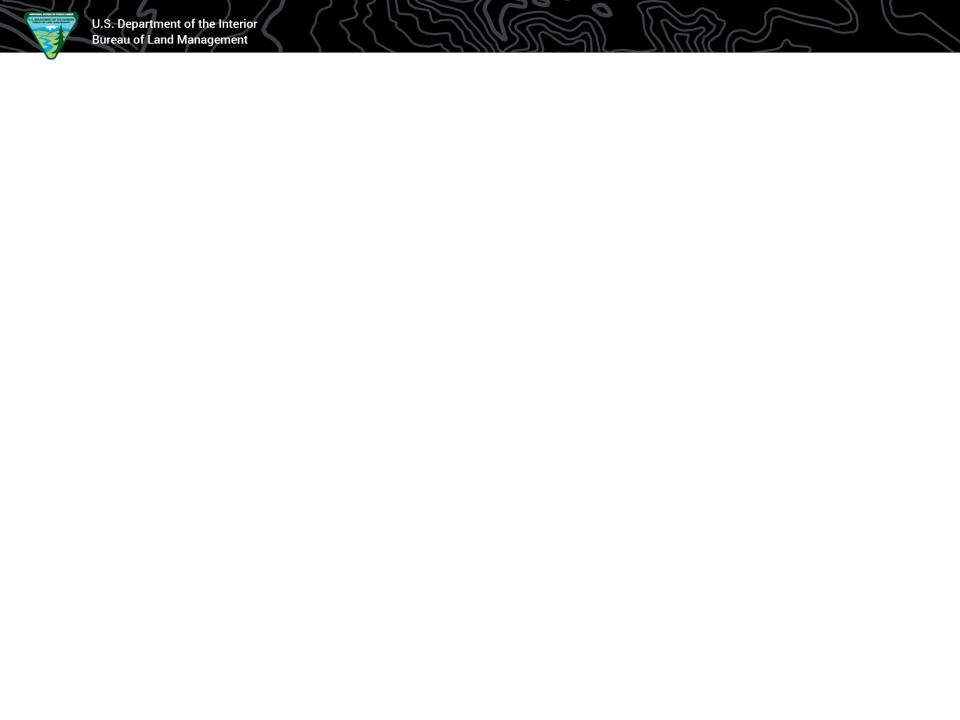 Authorization Process: Wind Projects
New Competitive Wind and Solar Rule*
Effective January 18, 2016
Identification of Designated Leasing Areas (DLAs) in land use plans
Incentives including pre-screening of resource conflicts, development of mitigation strategies and expedited processing;
Competitive lease sales, lease issuance & development.
Provides for proposals outside of designated leasing areas
Allows for competitive process (preferred applicant status);
Submission of application;
Analysis, decision & grant issuance.
*Federal Register / Vol. 81, No. 243, December 19, 2016: Competitive Processes, Terms, and Conditions for Leasing Public Lands for Solar and Wind Energy Development and Technical Changes and Corrections
Wind Energy Designated Leasing AreasLand Use Planning Process
Identification of potential DLAs using mapping tool:
http://wwmp.anl.gov/
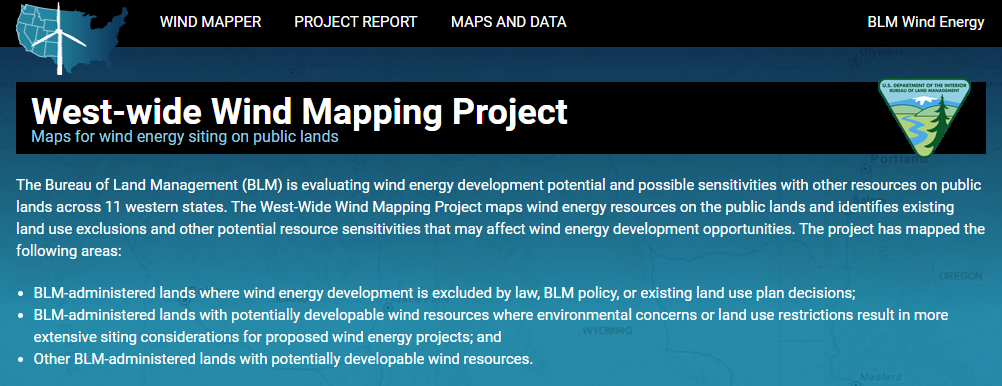 Wind Authorization Quick Facts: Leases
Right-of-way lease in DLA (Lease Award)
Identify parcels for competitive offer based on nominations and expressions of interest or on agency initiative.
Notice of Competitive Offer and Lease Award;
Authorization of wind energy development and ancillary facilities;
Limited NEPA Review: tiered NEPA (EA/EIS) ;
30-year term;
BLM Decision and Notice to Proceed.
Wind Authorization Quick Facts: Grants
Right-of-way grant (outside of DLAs)
Acceptance of Application; 
Preliminary Application Review Process;
NEPA Review;
BLM Planning Decision and grant offer;
30 year term;
Notice to Proceed.
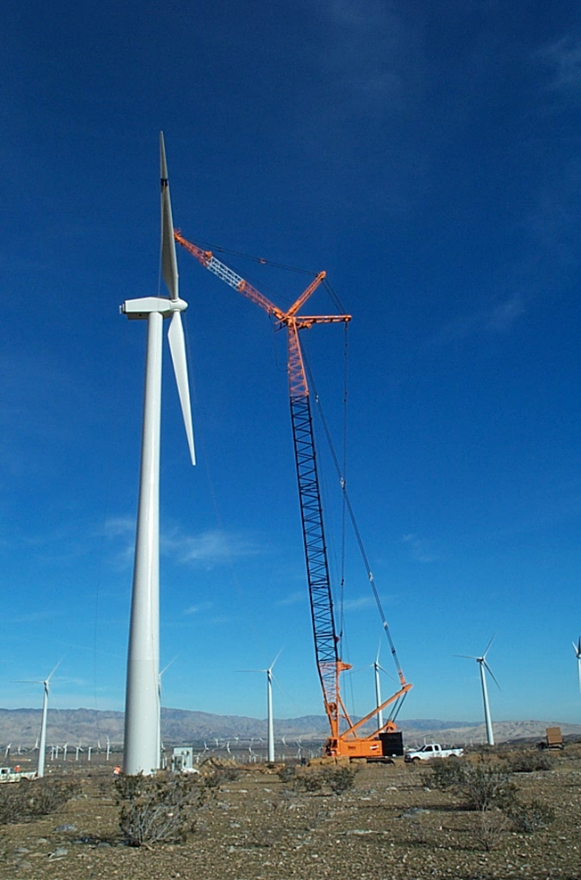 Rents and MW Fees
Annual payment in advance*
Rent calculated using National Agriculture Statistics Service (NASS) data:
(# acres) X (per acre zone rate based on NASS data) X (land encumbrance factor @ 10%) X (rate of return @ 5.27%) X (annual adjustment factor) 
MW capacity fee:
(8760/year) X (net capacity factor) X (MWh price) X (MW rate of return)
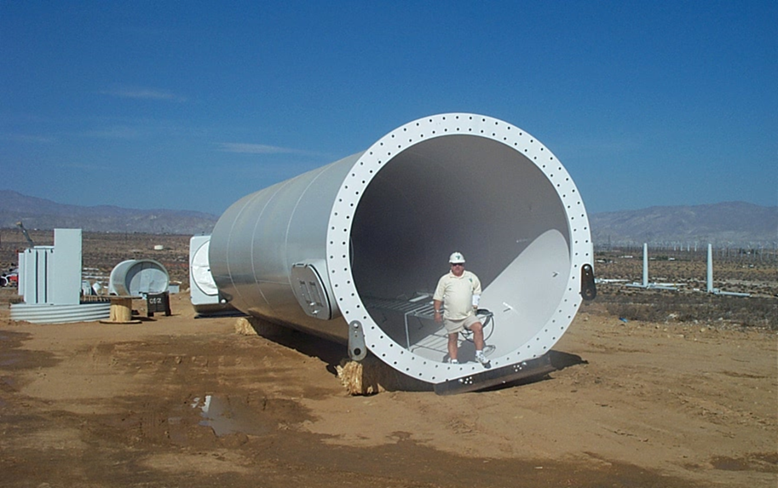 Periodic Adjustments
Acreage rent and MW capacity fees adjust periodically based on identified factors;
changes in NASS survey values, wholesale power prices & IPD-GDP annual adjustments. 
Option to select fixed or scheduled rate adjustments to the applicable per acre zone rate (or rent) and MW rate over the term of the right-of-way grant or lease. 
Option 1 (standard adjustments) - adjust upward or downward with changes in the market once every 5 years for grants and every 10 years for leases.
Option 2 (scheduled rate adjustments)
Grant – Annual IPD-GDP adjustments to acreage rate, and 20% increase to the current rates every 5 years;
Lease – IPD-GDP adjustments plus 40% increase to the current acreage rates every 10 years, and 40% increase to the MW rate every 10 years.
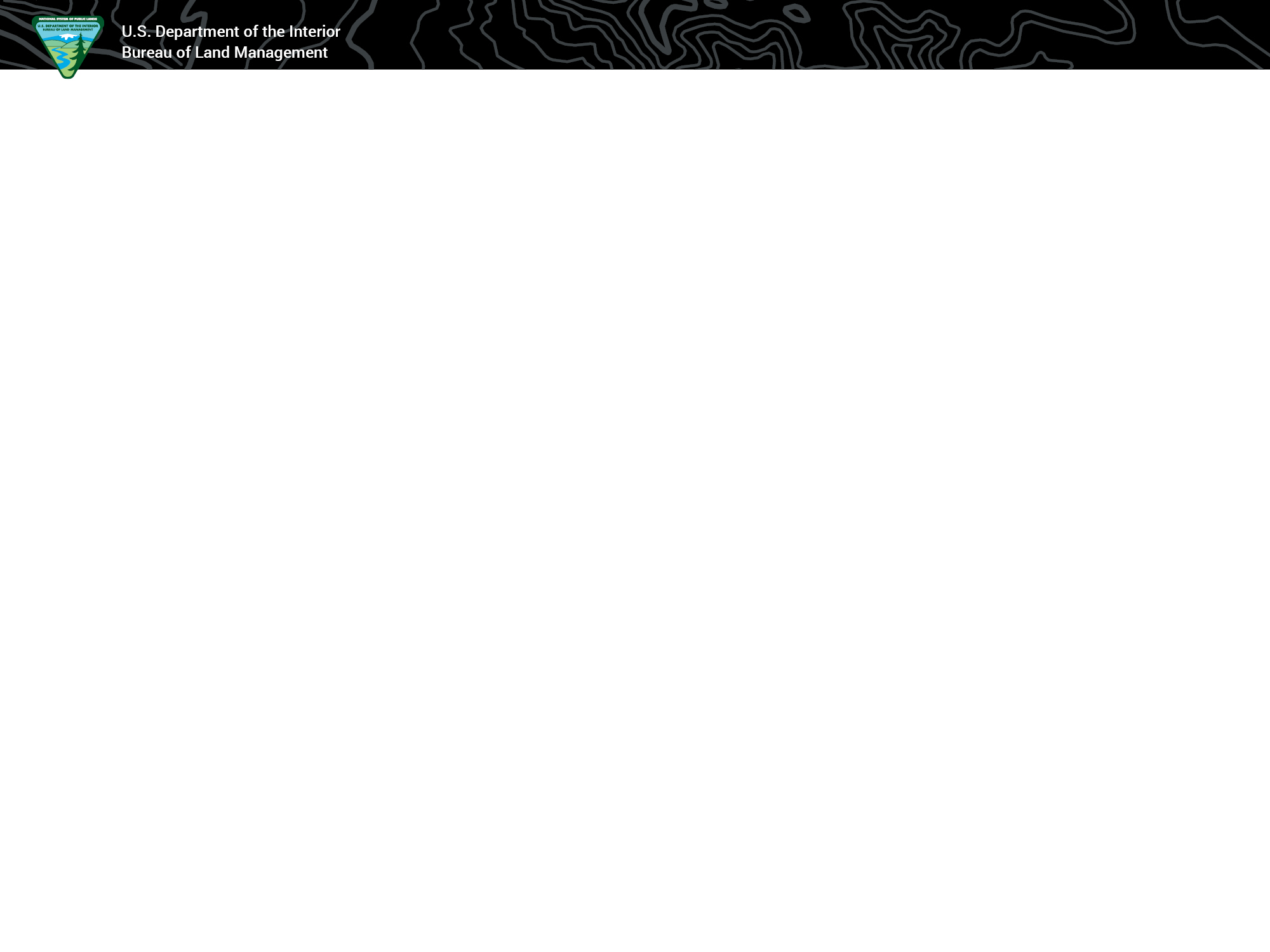 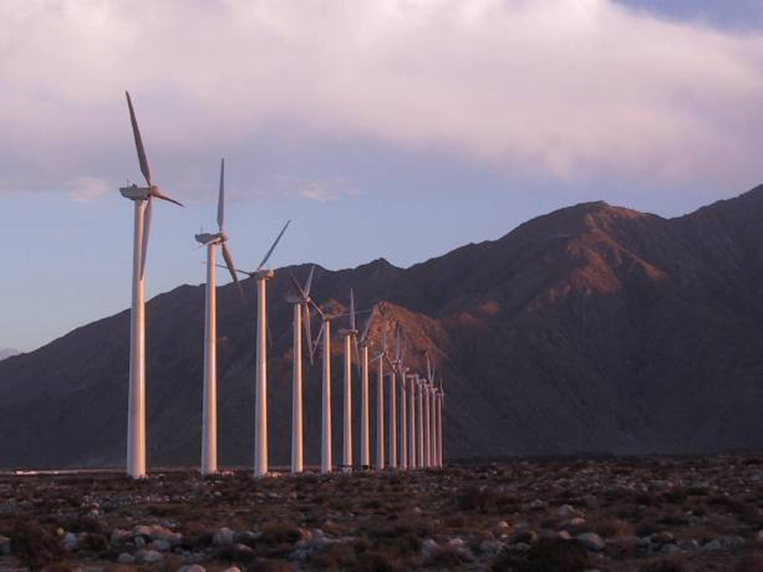 Questions?
Contact:
John R. Kalish, Chief
Office of Renewable Energy Coordination 
Bureau of Land Management
20 M Street SE, Rm. 2134LM
Washington DC 20003
202-912-7312 office
jkalish@blm.gov